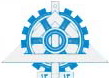 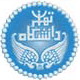 استفاده از پیکره‌های تطبیقی برایبازیابی اطلاعات بین زبانی فارسی -انگلیسی
هما برادران هاشمی

 استاد راهنما: دکتر آزاده شاکری

اساتید داور: دکتر بیگی، دکتر تقی یاره، دکتر فیلی


اسفند 1389
فهرست مطالب
مقدمه
ساخت پیکره تطبیقی فارسی-انگلیسی
بازیابی اطلاعات بین زبانی با استفاده از پیکره‌های تطبیقی

مدل شبکه وابستگی اصطلاحات

بررسی صحّت ترجمه

استخراج ترجمه عبارات

استفاده از واژه‌نامه

گسترش پرس‌وجو


استفاده از پیکره ‌‌INFILE
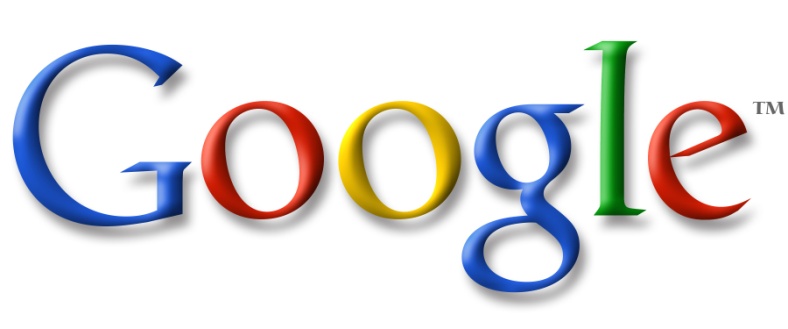 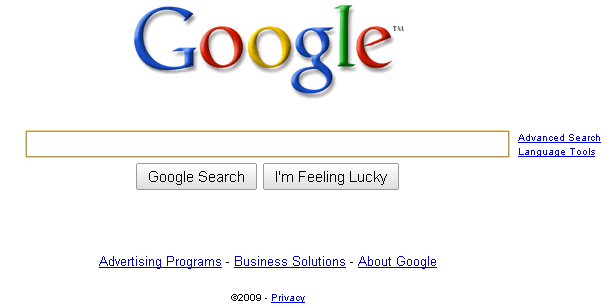 استفاده از پیکره‌های تطبیقی برای بازیابی اطلاعات بین زبانی فارسی-انگلیسی
بازیابی اطلاعات بین زبانی
поиск информации
recupero dell'informazione
بازیابی اطلاعات
信息检索
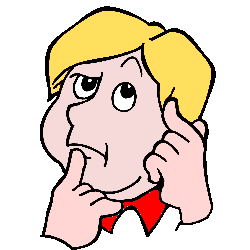 tiedonhaku
information retrieval
استفاده از پیکره‌های تطبیقی برای بازیابی اطلاعات بین زبانی فارسی-انگلیسی
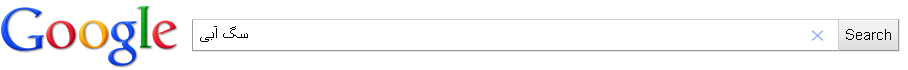 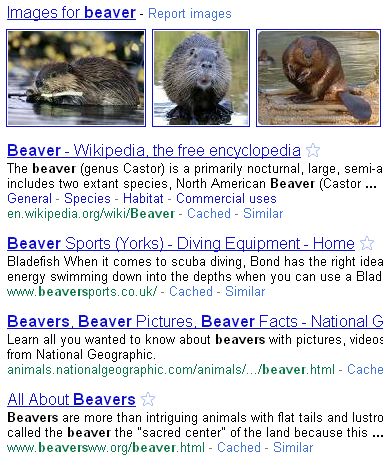 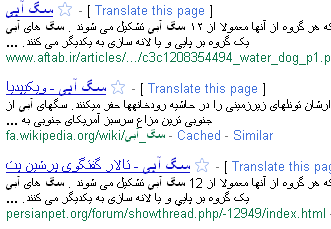 استفاده از پیکره‌های تطبیقی برای بازیابی اطلاعات بین زبانی فارسی-انگلیسی
ترجمه پرس‌وجو با استفاده از ماشین ترجمه
هدف: 
ایجاد ترجمه‌ای روان از متون زبان طبیعی

معایب:
پرس‌وجوها شامل لیستی از کلید واژگان هستند
ارائه تنها ”محتمل‌ترین ترجمه“
ماشین ترجمه گوگل
ترجمه پرس‌وجو با استفاده از واژه‌نامه
هیچ واژه‌نامه‌ای کامل نیست
ابهام ترجمه
“Goal” (هدف و واژه ورزشی گل زدن)
“Bank” (بانکداری و کناره‌ی رودخانه)
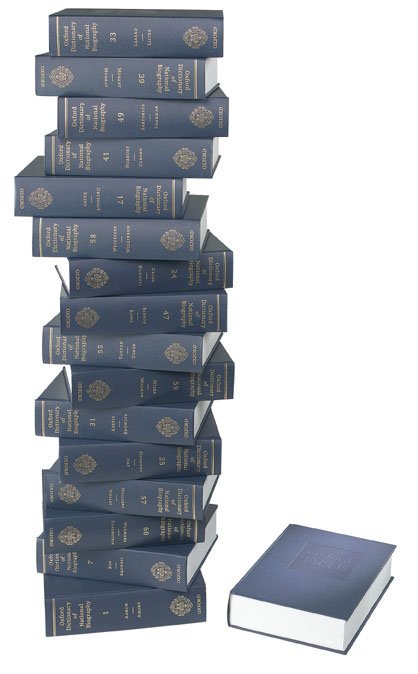 استفاده از پیکره‌های تطبیقی برای بازیابی اطلاعات بین زبانی فارسی-انگلیسی
ترجمه پرس‌وجو با استفاده از پیکره‌های موازی
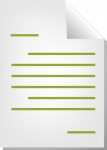 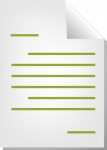 ا ب پ ت 
س ش
A B C D
S T
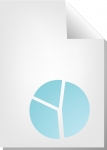 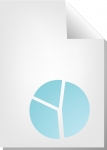 ا ب پ ت 
س ش
A B C D
S T
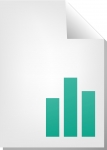 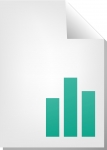 ا ب پ ت 
س ش
A B C D
S T
استفاده از پیکره‌های تطبیقی برای بازیابی اطلاعات بین زبانی فارسی-انگلیسی
ترجمه پرس‌وجو با استفاده از پیکره‌های تطبیقی
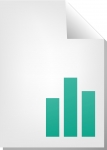 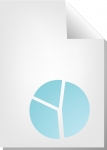 ا ب پ ت 
س ش
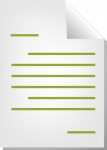 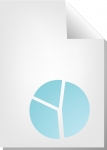 A B C D
S T
ا ب پ ت 
س ش
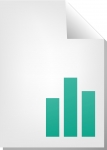 ا ب پ ت 
س ش
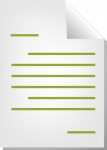 ا ب پ ت 
س ش
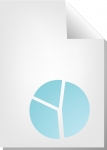 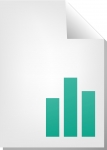 A B C D
S T
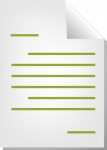 ا ب پ ت 
س ش
A B C D
S T
ا ب پ ت 
س ش
استفاده از پیکره‌های تطبیقی برای بازیابی اطلاعات بین زبانی فارسی-انگلیسی
فهرست مطالب
مقدمه
ساخت پیکره تطبیقی فارسی-انگلیسی
بازیابی اطلاعات بین زبانی با استفاده از پیکره‌های تطبیقی

مدل شبکه وابستگی اصطلاحات

بررسی صحّت ترجمه

استخراج ترجمه عبارات

استفاده از واژه‌نامه

گسترش پرس‌وجو


استفاده از پیکره ‌‌INFILE
پیکره تطبیقی فارسی-انگلیسی (UTPECC)
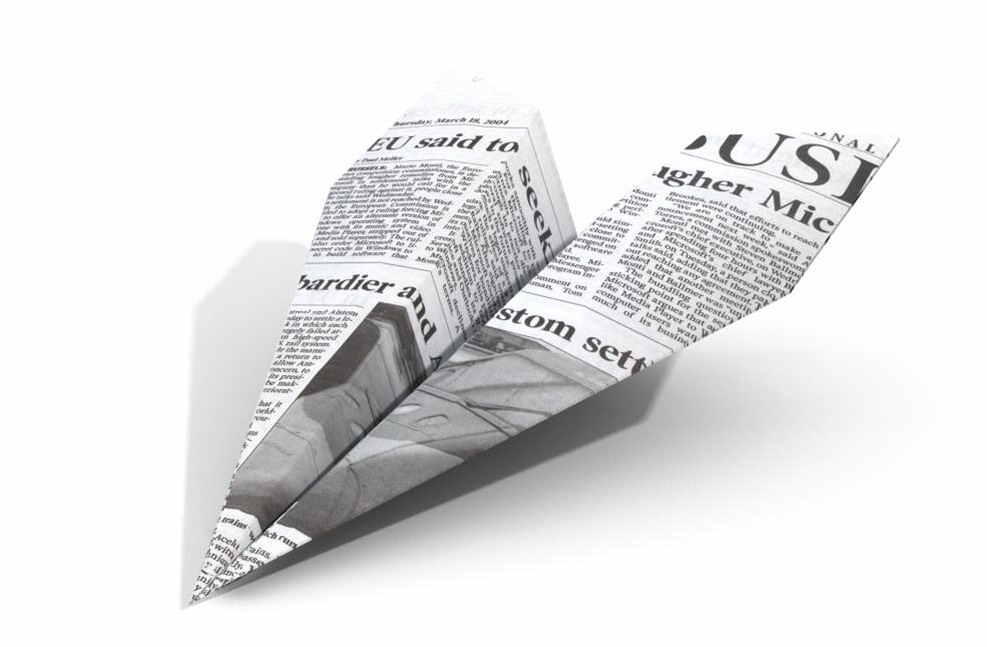 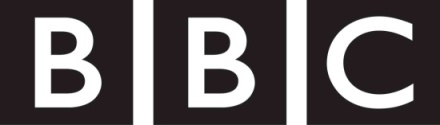 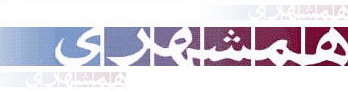 استفاده از پیکره‌های تطبیقی برای بازیابی اطلاعات بین زبانی فارسی-انگلیسی
اسناد
مبدأ
نمایش اسناد
به زبان مقصد
نمایش اسناد
به زبان مبدأ
واژه‌نامه و گوگل
TF, RATF
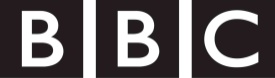 تاریخ انتشار
هم‌ترازی
تطابق
شباهت محتوا
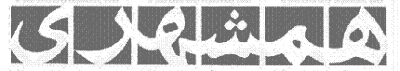 اسناد
مقصد
نمایه
Survivors of Hurricane Katrina in the southern US are being taken to safety in what is being called the largest airlift in US history.

Up to 40 aircraft are operating round-the-clock to move thousands who had been stranded in New Orleans. On Saturday President Bush announced the deployment of thousands of extra troops in affected areas, amid criticism of the rescue effort. Survivors have been telling harrowing tales of violence. On Saturday more than 10,000 people were removed from flood-ravaged New Orleans.
اسناد
مبدأ
نمایش اسناد
به زبان مقصد
نمایش اسناد
به زبان مبدأ
واژه‌نامه و گوگل
TF, RATF
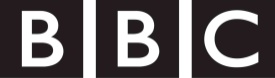 تاریخ انتشار
هم‌ترازی
تطابق
شباهت محتوا
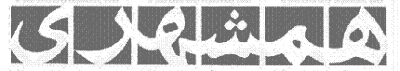 اسناد
مقصد
نمایه
اسناد
مبدأ
نمایش اسناد
به زبان مقصد
نمایش اسناد
به زبان مبدأ
واژه‌نامه و گوگل
TF, RATF
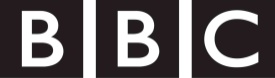 تاریخ انتشار
هم‌ترازی
تطابق
شباهت محتوا
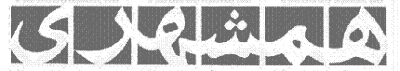 اسناد
مقصد
نمایه
اسناد
مبدأ
نمایش اسناد
به زبان مقصد
نمایش اسناد
به زبان مبدأ
واژه‌نامه و گوگل
TF, RATF
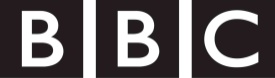 خلق	جمعيت	قوم	ملت		اخيرا	نوين	شخص	زنده	باقيمانده	بازمانده	روز	شنبه	پديدار	بيرون	تندباد	طوفان	گردباد	اجتماع	قهوه	سرخ	قهوه	کاترينا	سيل	طوفان	دريا	غرق	سيل	گرفتن	طغيان	راحتي	اعانه	امداد	رفع	نگراني	برجسته	خط	فوريت	ضرورت	كنار	دريا
تاریخ انتشار
هم‌ترازی
تطابق
شباهت محتوا
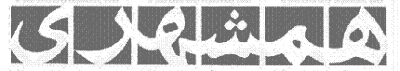 اسناد
مقصد
نمایه
اسناد
مبدأ
نمایش اسناد
به زبان مقصد
نمایش اسناد
به زبان مبدأ
واژه‌نامه و گوگل
TF, RATF
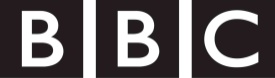 تاریخ انتشار
هم‌ترازی
تطابق
شباهت محتوا
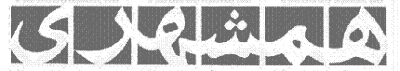 اسناد
مقصد
نمایه
خلق	جمعيت	قوم	ملت		اخيرا	نوين	شخص	زنده	باقيمانده	بازمانده	روز	شنبه	پديدار	بيرون	تندباد	طوفان	گردباد	اجتماع	قهوه	سرخ	قهوه	کاترينا	سيل	طوفان	دريا	غرق	سيل	گرفتن
عمليات گسترده تخليه بازماندگان کاترينا نورمن مينتا وزير حمل و نقل امريکا گفت هواپيماها و هلي کوپترها ساعته در حال کار هستند و تا کنون بيش از هزار نفر را از مناطقي در نيواورليان که بيشترين اسيب را ديده اند تخليه کرده اند اتوبوس ها نيز به بيرون بردن مردم از شهر ادامه مي دهند و اولين قطار شهر را ترک کرده است مقامات نظامي مي گويند تاکنون هزار نفر از توفان زدگان اين شهر ويران نجات يافته اند
اسناد
مبدأ
نمایش اسناد
به زبان مقصد
پرس‌وجوها
به زبان مبدأ
واژه‌نامه و گوگل
TF, RATF
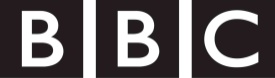 تاریخ انتشار
هم‌ترازی
تطابق
شباهت محتوا
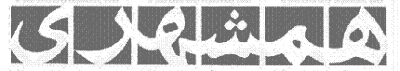 اسناد
مقصد
نمایه
عمليات گسترده تخليه بازماندگان کاترينا نورمن مينتا وزير حمل و نقل امريکا گفت هواپيماها و هلي کوپترها ساعته در حال کار هستند و تا کنون بيش از هزار نفر را از مناطقي در نيواورليان که بيشترين اسيب را ديده اند تخليه کرده اند اتوبوس ها نيز به بيرون بردن مردم از شهر ادامه مي دهند و اولين قطار شهر را ترک کرده است مقامات نظامي مي گويند تاکنون هزار نفر از توفان زدگان اين شهر ويران نجات يافته اند
Survivors of Hurricane Katrina in the southern US are being taken to safety in what is being called the largest airlift in US history.
Up to 40 aircraft are operating round-the-clock to move thousands who had been stranded in New Orleans.
اسناد
مبدأ
نمایش اسناد
به زبان مقصد
پرس‌وجوها
به زبان مبدأ
واژه‌نامه و گوگل
TF, RATF
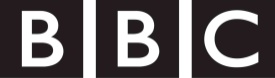 تاریخ انتشار
هم‌ترازی
تطابق
شباهت محتوا
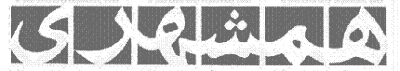 اسناد
مقصد
نمایه
ارزیابی پیکره‌های تطبیقی
کیفیت هم‌ترازی‌ها
کلاس 1: موضوع یکسان
کلاس 2: موضوع مرتبط
کلاس 3: ظاهر مشترک
کلاس 4: اصطلاحات مشترک
کلاس 5: نامرتبط
استفاده از پیکره‌های تطبیقی برای بازیابی اطلاعات بین زبانی فارسی-انگلیسی
کیفیت هم‌ترازی‌ها: مدل بازیابی  Okapi
خصوصیات پیکره تطبیقی ساخته شده (UTPECC)
اسناد
مبدأ
53,697
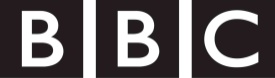 10,365
هم‌ترازی
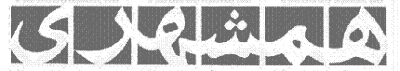 اسناد
مقصد
191,440
فهرست مطالب
مقدمه
ساخت پیکره تطبیقی فارسی-انگلیسی
بازیابی اطلاعات بین زبانی با استفاده از پیکره‌های تطبیقی

مدل شبکه وابستگی اصطلاحات

بررسی صحّت ترجمه

استخراج ترجمه عبارات

استفاده از واژه‌نامه

گسترش پرس‌وجو


استفاده از پیکره ‌‌INFILE
مراحل بازیابی اطلاعات بین زبانی
اسناد فارسی و انگلیسی
اسناد هم‌تراز شده فارسی-انگلیسی
پرس‌وجوی انگلیسی
اسناد فارسی
(1)

استخراج دانش ترجمه اصطلاحات
(2)
ساخت پرس‌وجو
 در فارسی
(3)

رتبه‌بندی اسناد
مرحله 1: روش پایه استخراج دانش ترجمه (COCOT)
“Focused web crawling in the acquisition of comparable corpora” [Talvensaari et.al, 2008]
ایده اصلی: استفاده از رخداد همزمان کلمات در هم‌ترازی‌ها
سرطان
مرحله 1: مدل شبکه وابستگی اصطلاحات (TAN)
اطلاعات متقابل
انگلیسی
فارسی
استفاده از پیکره‌های تطبیقی برای بازیابی اطلاعات بین زبانی فارسی-انگلیسی
مرحله 1: مثال مدل شبکه وابستگی اصطلاحات (TAN)
henman
match
slam
Wimbledon
tennis
game
انگلیسی
فارسی
تنيسور
جام
قهرمان
هولیه
ویمبلدون
مسابقات
تیم
باشگاه
تنیس
ليگ
قهرماني
استفاده از پیکره‌های تطبیقی برای بازیابی اطلاعات بین زبانی فارسی-انگلیسی
مراحل بازیابی اطلاعات بین زبانی
اسناد فارسی و انگلیسی
اسناد هم‌تراز شده فارسی-انگلیسی
پرس‌وجوی انگلیسی
اسناد فارسی
(1)

استخراج دانش ترجمه اصطلاحات
(2)
ساخت پرس‌وجو
 در فارسی
(3)

رتبه‌بندی اسناد
مرحله 2: ساخت مدل زبانی پرس‌وجو
روش اول: انتخاب تعداد همسایه ثابت
پرس‌وجوی انگلیسی: Cancer Drugs
روش دوم: انتخاب تعداد همسایه پویا
پرس‌وجوی فارسی:
مثال انتخاب تعداد همسایه پویا
sanction
atomic
مراحل بازیابی اطلاعات بین زبانی
اسناد فارسی و انگلیسی
اسناد هم‌تراز شده فارسی-انگلیسی
پرس‌وجوی انگلیسی
اسناد فارسی
(1)

استخراج دانش ترجمه اصطلاحات
(2)
ساخت پرس‌وجو
 در فارسی
(3)

رتبه‌بندی اسناد
مرحله 3: رتبه‌بندی اسناد
پیکره همشهری
 بازیابی اطلاعات بین زبانی CLEF-2008 و CLEF-2009
بازیابی اسناد فارسی توسط پرس‌وجوهای انگلیسی
استفاده از 85 پرس‌وجو
استفاده از پرس‌وجوهای فارسی برای بازیابی تک‌زبانی
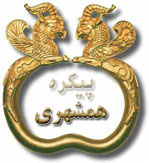 استفاده از پیکره‌های تطبیقی برای بازیابی اطلاعات بین زبانی فارسی-انگلیسی
معیارهای ارزیابی سیستم‌های بازیابی اطلاعات بین زبانی
دقت در 5 و 10 سند بالا (Prec@5 , Prec@10)
میانگین متوسط دقت (MAP)
مقایسه با بازیابی اطلاعات تک‌زبانی
استفاده از پیکره‌های تطبیقی برای بازیابی اطلاعات بین زبانی فارسی-انگلیسی
مرحله 3: ارزیابی نتایج آزمایش‌ها
42% Mono
31% Mono
TAN dynamic k
COCOT
مرحله 3: ارزیابی نتایج آزمایش‌ها
TAN dynamic k
COCOT
فهرست مطالب
مقدمه
ساخت پیکره تطبیقی فارسی-انگلیسی
بازیابی اطلاعات بین زبانی با استفاده از پیکره‌های تطبیقی

مدل شبکه وابستگی اصطلاحات

بررسی صحّت ترجمه

استخراج ترجمه عبارات

استفاده از واژه‌نامه

گسترش پرس‌وجو


استفاده از پیکره ‌‌INFILE
بررسی صحّت ترجمه
بازرسان
z
دولت
خلیج
gulf
صدام
Persian
تهران
آمریکا
عراق
Iranian
Iran
ایران
خاتمی
ایران
Tehran
تهران
استفاده از پیکره‌های تطبیقی برای بازیابی اطلاعات بین زبانی فارسی-انگلیسی
بررسی صحّت ترجمه
بازرسان
دولت
خلیج
خبرگان
خبرگان
gulf
صدام
Khatami
Khatami
خاتمی
خاتمی
Tehran
ٰTehran
Persian
تهران
آمریکا
عراق
Iranian
ایرانی
ایرانی
ایران
ایران
Iranian
Iranian
Iran
ایران
خاتمی
تهران
تهران
ایران
Tehran
Iran
Iran
تهران
استفاده از پیکره‌های تطبیقی برای بازیابی اطلاعات بین زبانی فارسی-انگلیسی
نتایج آزمایش‌های کشف کلمات برون‌هشته
45% Mono
ترجمه برون‌هشته‌ها توسط واژه‌نامه
حذف برون‌هشته‌ها
فهرست مطالب
مقدمه
ساخت پیکره تطبیقی فارسی-انگلیسی
بازیابی اطلاعات بین زبانی با استفاده از پیکره‌های تطبیقی

مدل شبکه وابستگی اصطلاحات

بررسی صحّت ترجمه

استخراج ترجمه عبارات

استفاده از واژه‌نامه

گسترش پرس‌وجو


استفاده از پیکره ‌‌INFILE
استخراج ترجمه عبارات
نگرش اول: هر دو کلمه کنار یکدیگر به عنوان یک عبارت
استفاده از پیکره‌های تطبیقی برای بازیابی اطلاعات بین زبانی فارسی-انگلیسی
استخراج ترجمه عبارات
نگرش دوم: در نظر گرفتن هم کلمات تکی و هم عبارات
تشخیص عبارات بر اساس اطلاعات متقابل
استفاده از پیکره‌های تطبیقی برای بازیابی اطلاعات بین زبانی فارسی-انگلیسی
نتایج ارزیابی ترجمه عبارات
استفاده از پیکره‌های تطبیقی برای بازیابی اطلاعات بین زبانی فارسی-انگلیسی
فهرست مطالب
مقدمه
ساخت پیکره تطبیقی فارسی-انگلیسی
بازیابی اطلاعات بین زبانی با استفاده از پیکره‌های تطبیقی

مدل شبکه وابستگی اصطلاحات

بررسی صحّت ترجمه

استخراج ترجمه عبارات

استفاده از واژه‌نامه

گسترش پرس‌وجو


استفاده از پیکره ‌‌INFILE
استفاده از واژه‌نامه
استفاده از پیکره تطبیقی برای کلمات خارج از واژه‌نامه         (Dic-CC)

واژه‌نامه به همراه ترجمه‌های استخراج شده از پیکره تطبیقی (Dic&CC)
استفاده از پیکره‌های تطبیقی برای بازیابی اطلاعات بین زبانی فارسی-انگلیسی
نتایج استفاده از واژه‌نامه
52% Mono
استفاده از پیکره‌های تطبیقی برای بازیابی اطلاعات بین زبانی فارسی-انگلیسی
فهرست مطالب
مقدمه
ساخت پیکره تطبیقی فارسی-انگلیسی
بازیابی اطلاعات بین زبانی با استفاده از پیکره‌های تطبیقی

مدل شبکه وابستگی اصطلاحات

بررسی صحّت ترجمه

استخراج ترجمه عبارات

استفاده از واژه‌نامه

گسترش پرس‌وجو


استفاده از پیکره ‌‌INFILE
بهترین نتایج بدست آمده
گسترش پرس‌وجو در زبان مبدأ‌  توسط شبه بازخورد ارتباطی
pseudo relevance feedback
استفاده از پیکره‌های تطبیقی برای بازیابی اطلاعات بین زبانی فارسی-انگلیسی
فهرست مطالب
مقدمه
ساخت پیکره تطبیقی فارسی-انگلیسی
بازیابی اطلاعات بین زبانی با استفاده از پیکره‌های تطبیقی

مدل شبکه وابستگی اصطلاحات

بررسی صحّت ترجمه

استخراج ترجمه عبارات

استفاده از واژه‌نامه

گسترش پرس‌وجو


استفاده از پیکره ‌‌INFILE
استفاده از پیکره INFILE
ارزیابی سیستم‌های تصفیه توافقی بین زبانی در مسابقه‌های 
CLEF-2008
CLEF-2009
LREC-2010
بازیابی اسناد انگلیسی توسط پرس‌وجوهای فارسی
استفاده از 45 پرس‌وجو
استفاده از پیکره‌های تطبیقی برای بازیابی اطلاعات بین زبانی فارسی-انگلیسی
نتایج روش‌های مبنی بر پیکره تطبیقی در پیکره INFILE
نتایج شبکه وابستگی اصطلاحات
نتایج کشف برون‌هشته
نتایج استفاده از واژه‌نامه
TAN dynamic k
COCOT
ترجمه برون‌هشته‌ها توسط واژه‌نامه
حذف برون‌هشته‌ها
جمع‌بندی
دستاوردها:
ساخت اولین پیکره تطبیقی بزرگ فارسی-انگلیسی
ارائه روش استخراج ترجمه مبنی بر شبکه وابستگی اصطلاحات
بررسی صحّت ترجمه‌های استخراج شده با استفاده از کشف برون‌هشته‌ها

نتیجه‌گیری:
ترجمه‌های استخراج شده از پیکره‌های تطبیقی روشی مؤثر برای بازیابی اطلاعات بین زبانی
ترجمه کلمات خارج از واژه‌نامه و استخراج کلمات مرتبط
کارهای آتی
بهبود کیفیت پیکره تطبیقی ساخته شده
 بر اساس ترجمه‌های استخراج شده به صورت تکراری
گسترش دامنه پیکره تطبیقی توسط منابعی همانند وب، ویکی‌پدیا

استفاده از پیکره تطبیقی
برای ترجمه پرس‌وجوهایی در حوزه‌ای به غیر از اخبار
به عنوان یک زبان میانی

استفاده از ترکیب ویژگی‌ اسناد به منظور رتبه‌بندی در بازیابی اطلاعات بین زبانی
مقالات ارائه شده
Homa B. Hashemi, Azadeh Shakery, and Heshaam Faili, “Creating a Persian-English Comparable Corpus”, in proceedings of Conference on Multilingual and Multimodal Information Access Evaluation (CLEF), Padua, Italy, pp. 27-39, 2010.
Homa B. Hashemi, Naser Yazdani, Azadeh Shakery, and Mahdi Pakdaman Naeini, “Application of Ensemble Models in Web Ranking”, in proceedings of fifth International Symposium on Telecommunications (IST), Tehran, Iran, 2010.
Homa B. Hashemi, and Azadeh Shakery, “Learning translation knowledge from created Persian-English Comparable Corpus for Cross-Language Information Retrieval”, Women in Machine Learning workshop (WiML), Vancouver, Canada,  2010.
Homa B. Hashemi, and Azadeh Shakery, “Mining a Persian-English Comparable Corpus for Cross-Language Information Retrieval”,  ready to be submitted to Information Processing & Management journal (IPM).
استفاده از پیکره‌های تطبیقی برای بازیابی اطلاعات بین زبانی فارسی-انگلیسی
با تشکر
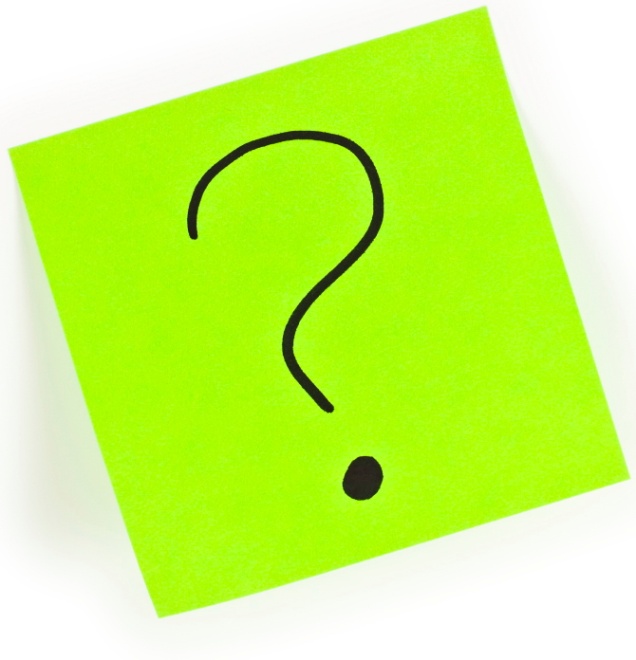